Condor Release Lifecycle
May 5th 2011
Scot Kronenfeld
Greg Thain
1
Release Cycle Overview
Share our release process
Define development vs. stable
2
[Speaker Notes: Evolving process – this is a current snapshot for the Condor 7.7 series.]
Stable vs. Development
7.4 stable series
7.6 stable series
7.4.1
7.4.3
7.4.4
7.4.0
7.4.2
7.6.0
From 7.3
7.5.6
7.5.0
7.5.4
7.5.2
7.5.5
7.5.3
7.5.1
7.5 development series
7.7 development series
3
Jan
Mar
3 weeks
Todd Tannenbaum’s talk will discuss upcoming features in Condor 7.7 and beyond.
Integrate w/ 
Twitter
Port to 
iPad
IPv6
Scheduling
cgroups
4
[Speaker Notes: If you have a feature request for Condor 7.7. catch Todd T. during Condor Week or email condor-admin@cs.wisc.edu]
Jan
Mar
4 weeks
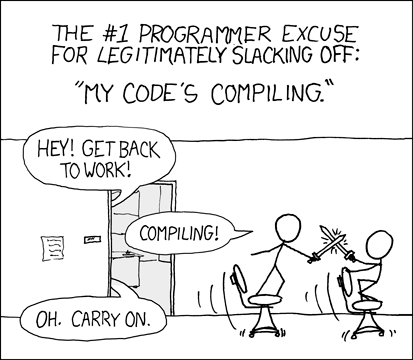 Gittrac: https://condor-wiki.cs.wisc.edu/index.cgi/wiki
5
[Speaker Notes: Development process includes:
 - architecture and design planning
 - peer review
 - code is written in milestones
 - code review

Condor team Gitweb at https://condor-wiki.cs.wisc.edu/index.cgi/wiki
Gitweb contains info on:
How to contribute: https://condor-wiki.cs.wisc.edu/index.cgi/wiki?p=MakingContributions
Info about our Git repository.  How to get source: https://condor-wiki.cs.wisc.edu/index.cgi/wiki?p=DownloadingSource
Ticketing system for pending work
And more]
Jan
Mar
4 weeks
Dashboard: http://nmi-s006.cs.wisc.edu/results
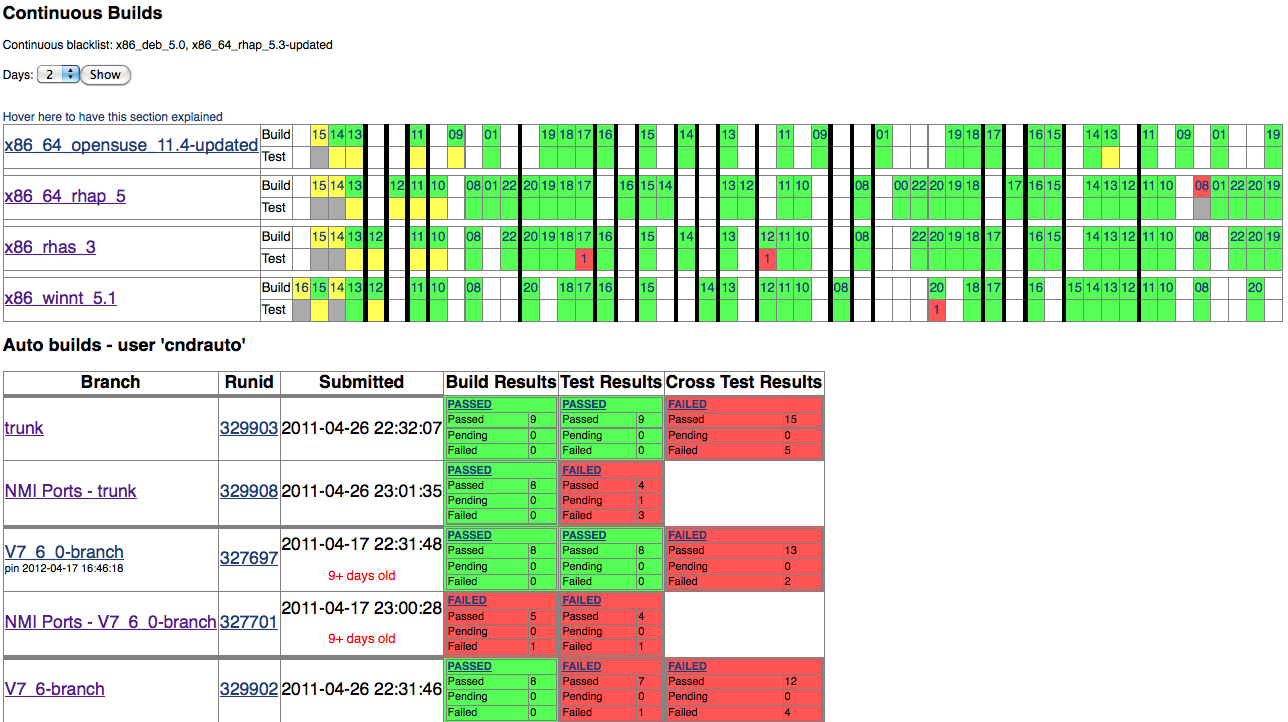 6
[Speaker Notes: Manual developer testing
Automated regression test suite with]
Jan
Mar
4 weeks
Local: 
Center for High Throughput Computing 
Build and Test Lab
Community:
UC San Diego / Fermi: Glidein stress test
Brookhaven National Laboratory: Condor-G test
More testing is welcome!
LIGO: standard universe regression test
7
Jan
Mar
4 weeks
Develop and testing happen in parallel:
Plan
Develop
Test
7.7.0
Develop
Test
Plan
7.7.1
Develop
Test
Plan
7.7.2
8
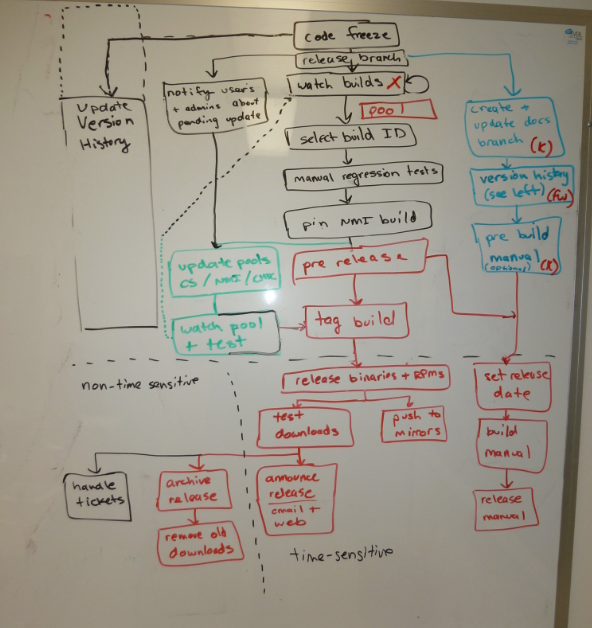 9
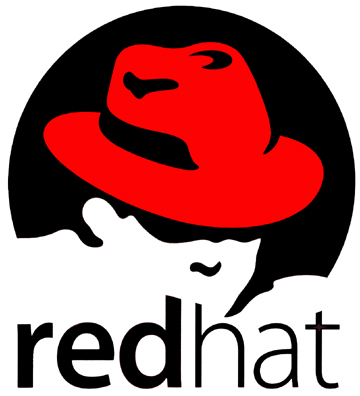 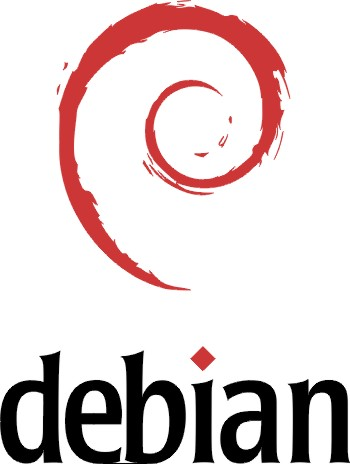 Native packages:

Wikipedia
http://en.wikipedia.org/wiki/Condor_High-Throughput_Computing_System
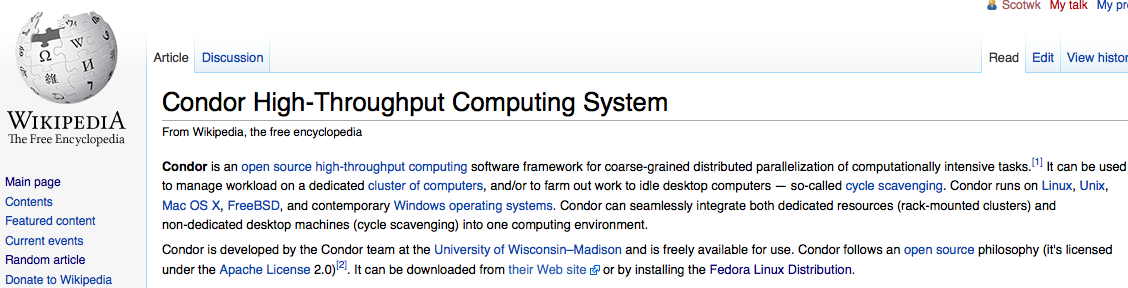 10
Condor Support Dialogue:
Problem goes away
Ask admin to reboot Condor
Start
Error
persists
No logs 
created
Admin never replies
Blame the hardware
Ask admin for logs
OK
No obvious 
errors
Trivial error
Examine logs
Obscure
error
Ian Chesal replies
Check
condor-users
Does a new 
problem 
occur?
No luck
Ask Dan Bradley
Success!
Ask admin to update Condor
11
[Speaker Notes: Condor-users mailing list info: 
Join: https://lists.cs.wisc.edu/mailman/listinfo/condor-users
Archive: https://www-auth.cs.wisc.edu/lists/condor-users/]
Development team is our support team
Support previous 18 months
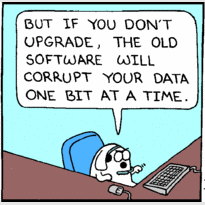 12
[Speaker Notes: Community support email – condor-users@cs.wisc.edu
Condor team support email - condor-admin@cs.wisc.edu
Paid support information - http://www.cs.wisc.edu/condor/uw-support/]
Summary
Stable vs. Development
Want to contribute?
Feature requests 
Provide patches
Ideas for testing
Run pre-releases
Run developer releases
Condor-users
13